GUIA PRÁTICO
FRANQUIAS
DE MARKETING DIGITAL
©2018 Guia Franquias de Sucesso - Todos os direitos reservados
ÍNDICE
DADOS DO MERCADO
pág. 04
VANTAGENS
pág. 05
DESAFIOS
pág. 06
INTRODUÇÃO
pág. 03
CUIDADOS
pág. 07
OPÇÕES DE FRANQUIAS
pág. 10
INVESTIMENTO
pág. 08
OPINIÃO DE ESPECIALISTA
pág. 09
2
POR DENTRO DAS
FRANQUIAS DE MARKETING DIGITAL
O marketing digital já é uma das estratégias mais buscadas por empresas que desejam  impulsionar seus negócios. Com custo-benefício mais vantajoso que o das mídias tradicionais, a
presença digital tornou-se fundamental para o sucesso de uma marca. Nesse universo, as franquias
de marketing digital chamam a atenção dos investidores.

As redes do setor oferecem serviços como produção de conteúdo, criação de websites, hospedagem, SEO, links  patrocinados, assessoria em mídias sociais, aplicativos e outras soluções de publicidade e marketing online, com foco  especialmente em empresas.

Possibilitando que empreendedores sem experiência em marketing digital entrem nessa área, as franquias desse  segmento também atraem pelos modelos mais enxutos e de baixo investimento: é possível encontrar boas opções de  franquias de marketing digital baratas e que permitem ao franqueado trabalhar em casa.

Neste material você fica sabendo tudo sobre as franquias de marketing digital. Boa leitura!
3
DADOS DE MERCADO
60,7% das agências brasileiras  aumentaram o número de clientes  em 2019. [Panorama das Agências  Digitais no Brasil]
96,2% das empresas estão  presentes nas redes sociais.  [Social Media Trends 2019]
O investimento das empresas  brasileiras em marketing digital  chegou a R$ 8 bilhões em 2016.  [Bain & Company]
As franquias de comunicação,  informática e eletrônicos faturaram  mais de R$ 6 bilhões em 2019.  [ABF]
4
VANTAGENS
Por ser um negócio com foco no virtual, as franquias de  marketing digital geralmente permitem que o  franqueado trabalhe em home office, o que reduz o  valor do investimento inicial.

As redes do segmento têm modelos enxutos e com  custos operacionais reduzidos. Com isso, várias marcas  conseguem oferecer aos franqueados uma média de  lucro elevada.

O potencial de mercado é amplo. Além de grandes  empresas, pequenos e médios empresários também  buscam soluções em marketing digital, ampliando a  área de atuação dos franqueados.
5
DESAFIOS
A concorrência nesse segmento pode ser alta –  além de agências, é preciso conquistar espaço  também entre profissionais autônomos. O  franqueado deve buscar diferenciais nas  franquias e trabalhar seus pontos fortes.

O modelo de negócios de franquias de marketing  digital exige alta proatividade do franqueado.
A prospecção e fidelização de clientes devem ser
prioridades no trabalho.

Mesmo que a rede não exija que o franqueado  faça a parte técnica/operacional dos serviços, é  preciso atualizar-se constantemente e buscar  conhecimento em marketing digital para se dar  bem nas vendas.
6
CUIDADOS
Cheque se a  franqueadora oferece  treinamentos de  reciclagem e  atualizações periódicas  aos franqueados.
Verifique qual será  sua área de atuação  para a prospecção  de clientes, mesmo  trabalhando em  home office.
Além de analisar o suporte  e os treinamentos  ofertados a franqueados,  analise os diferenciais  oferecidos pela franquia  para o cliente final  (tecnologias, serviços etc.).
Entenda qual será seu  papel na franquia  (apenas comercial ou  comercial e operacional)  para avaliar se tem o  perfil adequado para
o trabalho.
7
INVESTIMENTO
Por conta da possibilidade de trabalhar em home office, é possível encontrar franquias de marketing
digital com baixo investimento. Há opções por menos de R$ 10 mil.


Geralmente, as redes que oferecem modelos home based não têm custos com instalação ou  equipamentos (o franqueado trabalha apenas com computador, celular e internet). Assim, o investimento  é resumido à taxa de franquia e capital de giro.


A lucratividade estimada das franquias de marketing digital costuma ser bastante elevada.
É possível encontrar marcas que prometem lucro mensal de até 70%.


O prazo de retorno do investimento das franquias desse segmento é, geralmente, rápido. Há franquias  com payback imediato, ou em menos de 12 meses de operação.
8
OPINIÃO DE  ESPECIALISTA
Com o crescimento do
e-commerce no Brasil, tem  sido criadas franquias e redes  inteiras sustentadas apenas  no mercado online. A área  específica de serviços – como  publicidade e aplicativos – é  campeã neste segmento.
“Esse tipo de franquia vem ganhando mercado, se  tornando interessante para pessoas que desejam investir,  mas que não têm um grande capital. Assim, pequenos  empresários que antes nem conheciam os serviços,  passam a poder fazer a contratação através dos  franqueados das marcas.”
Marina Richter, autora do livro A Relação de Franquia no Mundo Empresarial
e as Tendências da Jurisprudência Brasileira
Lucas Atanázio Vetorasso,
CEO e consultor do Grupo ATNZO
9
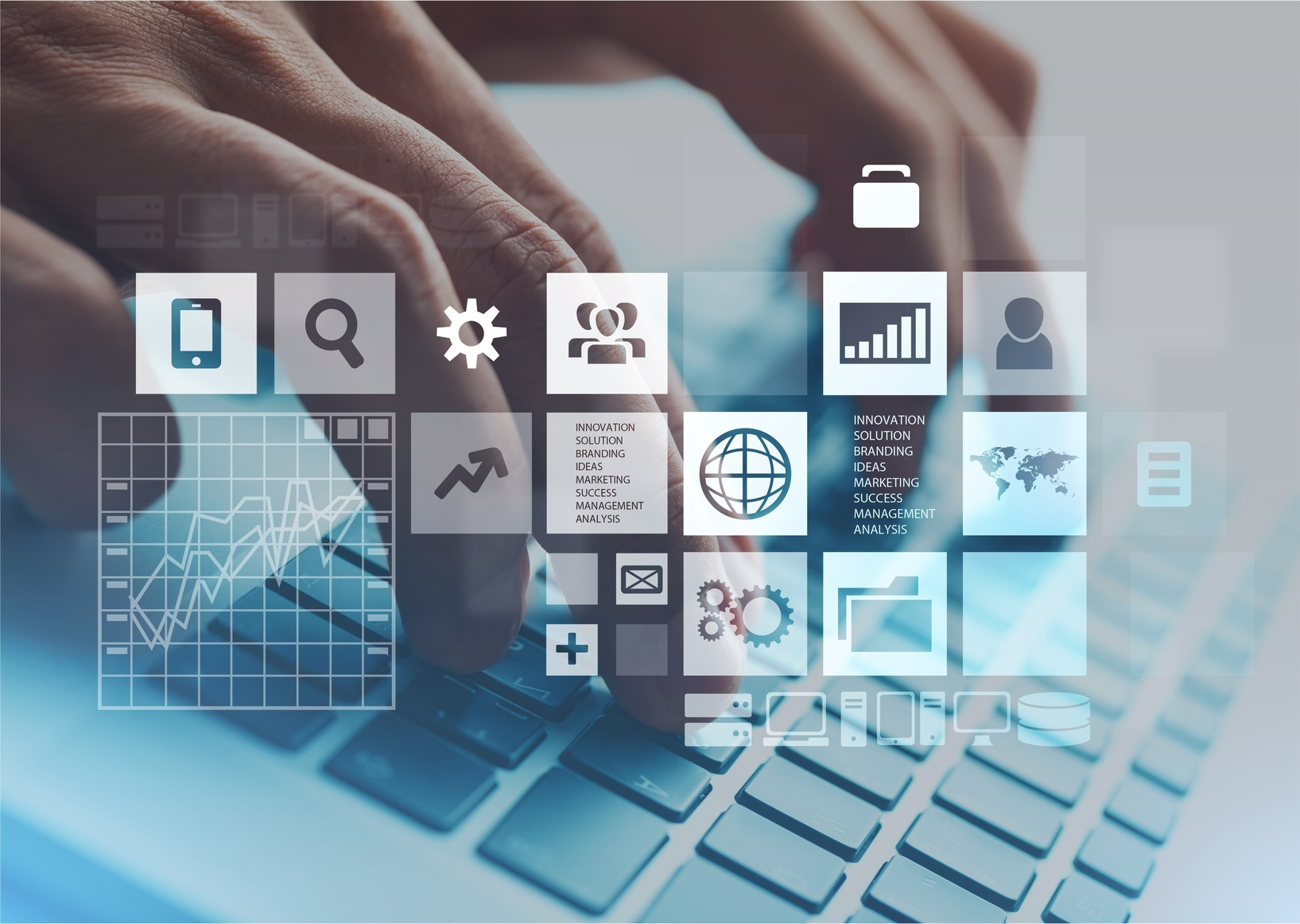 FRANQUIAS DE MARKETING DIGITALOPORTUNIDADES EM DESTAQUE
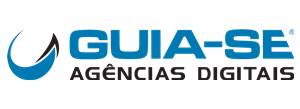 Publieditorial
FRANQUIA GUIA-SE
FRANQUIA BARATA DE MARKETING DIGITAL

Especialista em marketing digital e criação de sites, a Guia-se oferece aos franqueados a oportunidade de atuar em um negócio atual, dinâmico e home based. Os empreendedores contam com três dinâmica possíveis de trabalho, suporte completo e a possibilidade de atuar em um segmento em constante expansão, sem exigir experiência em marketing digital. 
A Guia-se oferece modelo de franquia home based, que pode ser adquirido por 2 ou 5 anos. O empreendedor pode trabalhar de casa, contando apenas com computador com acesso à internet, telefone e impressora, diminuindo os custos operacionais do negócio.
RAIO-X Investimento total: R$ 46,9 mil a R$ 51 milTaxa de franquia: R$ 46,9 mil
Faturamento médio mensal: R$ 20 mil aR$ 30 mil
Prazo de retorno:  6 a 24 mesesTaxa de lucro: 50% Fundação: 1997
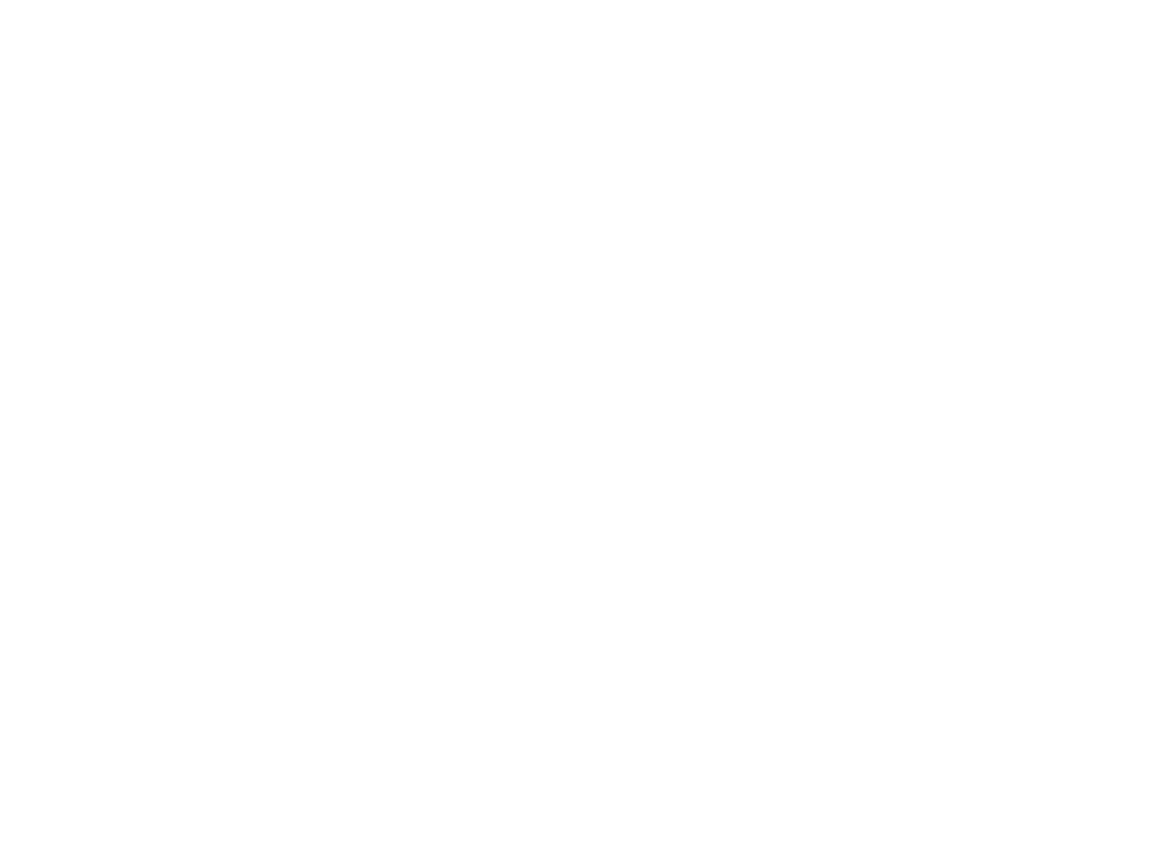 CONTATO 

https://www.guiase.com.br/
VANTAGENS
Franquias home based 
com custo reduzido
Treinamento e suporte
Setor em ampla expansão
Publieditorial
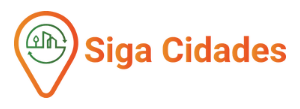 SIGA CIDADES
FRANQUIA DE MARKETING DIGITAL

O Siga Cidades nasceu para fortalecer a presença digital de negócios locais. Utilizando estratégias avançadas de SEO, a plataforma garante que empresas cadastradas ganhem destaque nos resultados do Google e, com isso, conquistem mais clientes. 

O modelo de franquia é simples e acessível, sem a necessidade de funcionários ou ponto comercial. Com um celular, tablet ou computador com acesso à internet, o franqueado pode operar de qualquer lugar.

Ideal para quem tem interesse em marketing, comunicação e vendas, a franquia busca parceiros em todo o Brasil, oferecendo alta lucratividade e flexibilidade. Ao investir na Siga Cidades, o franqueado se torna parte de um mercado em crescimento, com a oportunidade de impulsionar o empreendedorismo e acelerar sua carreira.
RAIO-X Investimento total: R$ 5 milTaxa de franquia: R$ 5 mil
Faturamento médio mensal:  R$ 6 mil 
Prazo de retorno: 3 meses
Taxa de lucro: 90%
Fundação: 2024
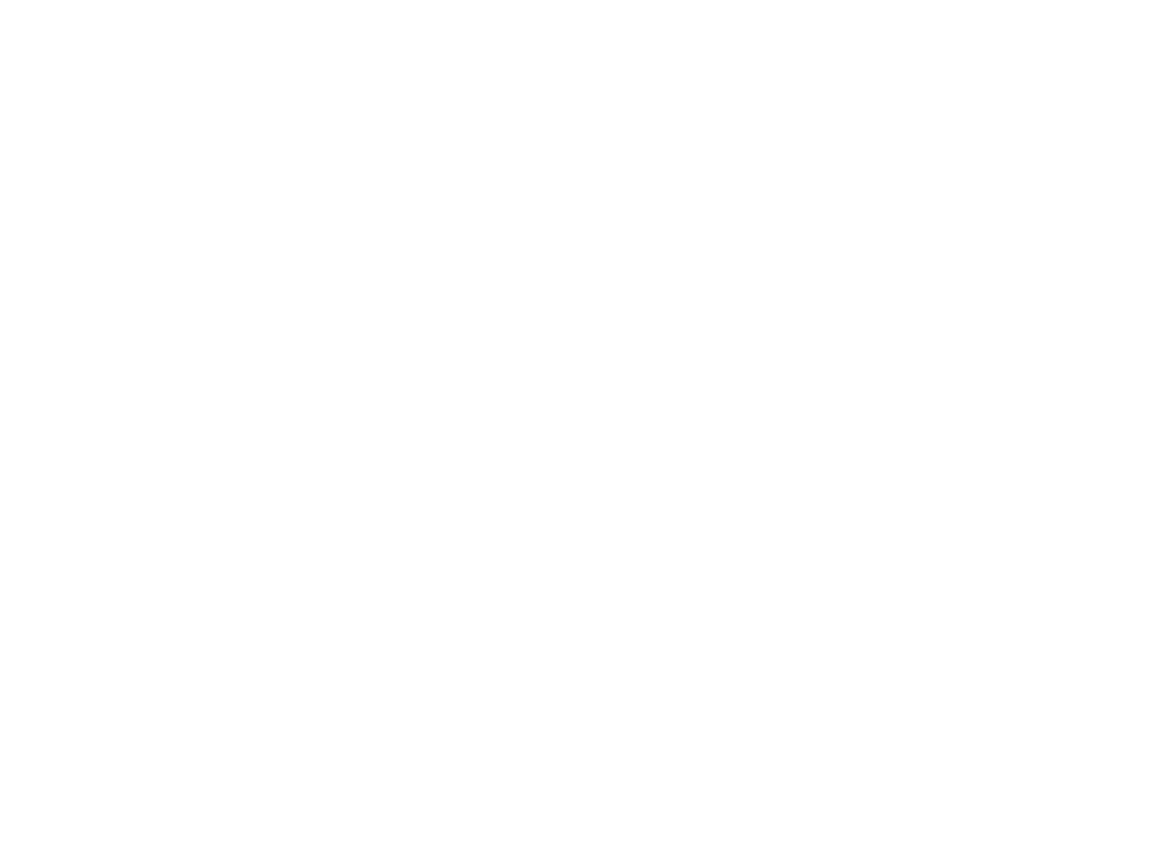 CONTATO 

www.sigacidades.com.br
licenca@sigacidades.com.br
(19) 98921-2221
VANTAGENS
Negócio rentável ede fácil operação
Suporte de segunda a sexta das 08h às 18h
Treinamento completo sobre o mercado
AVISO: Este conteúdo contém materiais publieditoriais. Todas as informações sobre as franquias presentes nas páginas  identificadas como tais (como investimento, taxas, faturamento e prazo de retorno, entre outras) são de única  responsabilidade das respectivas marcas. O Guia Franquias de Sucesso não recomenda nem endossa nenhuma franquia.
30ª Edição | Data de publicação: 26/11/2024
Expediente: Daniela Moreira (Editora-chefe) | Karina Azevedo (Editora) | Mariana Simões (Designer)
©2018 Guia Franquias de Sucesso - Todos os direitos reservados